SE4
Maatschappijwetenschappen
[Speaker Notes: Deze powerpoint is gemaakt door collega Jan Hopstaken. Hartelijk dank Jan!]
Deze periode: Hoofdstukken 8, 9 & 10
Planning deze periode
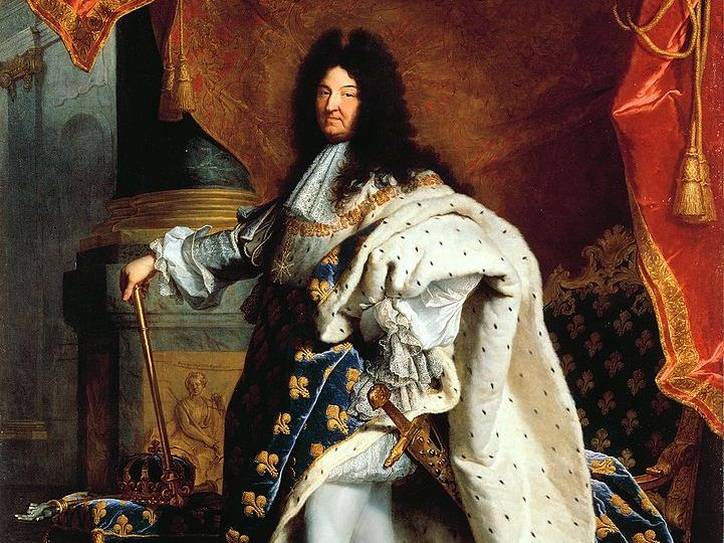 8.1 Revoluties om de macht
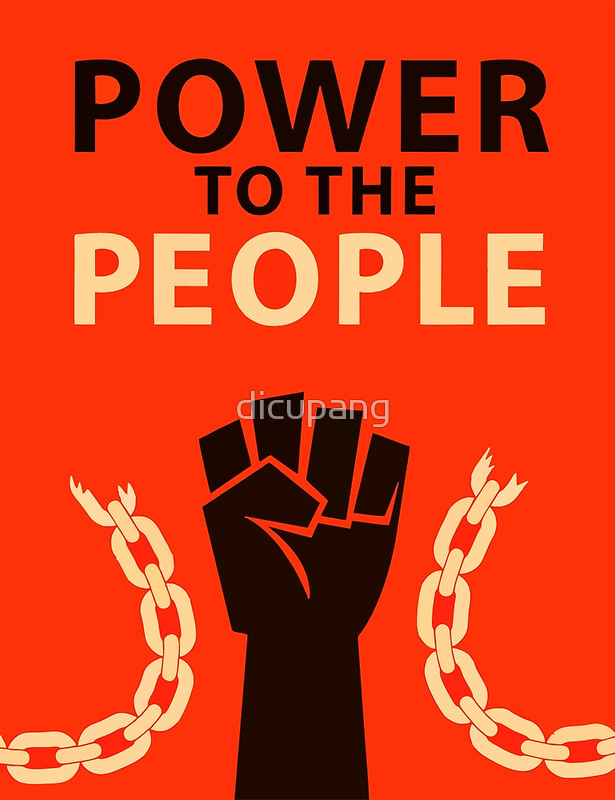 Wie heeft de macht? De koning of het volk?

Middeleeuwen: Macht = Land + Koning

Macht ter discussie in het geval van misbruik…

Voorbeelden van revoluties?
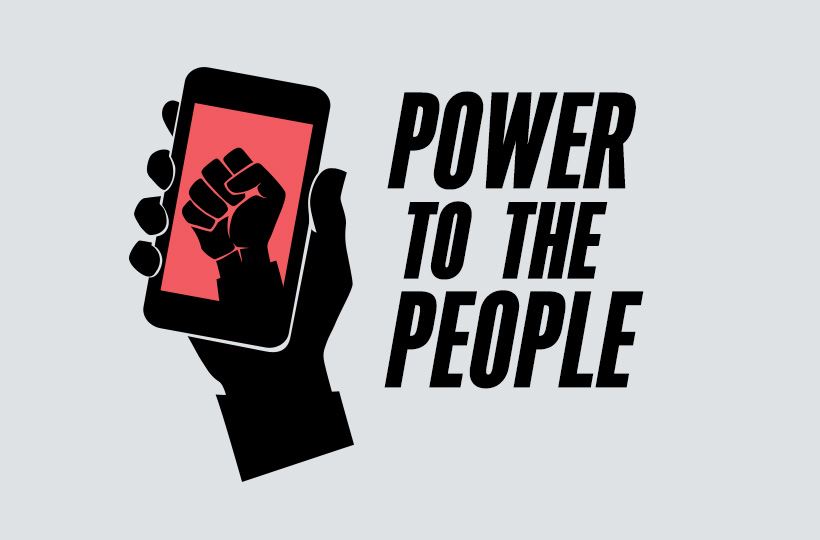 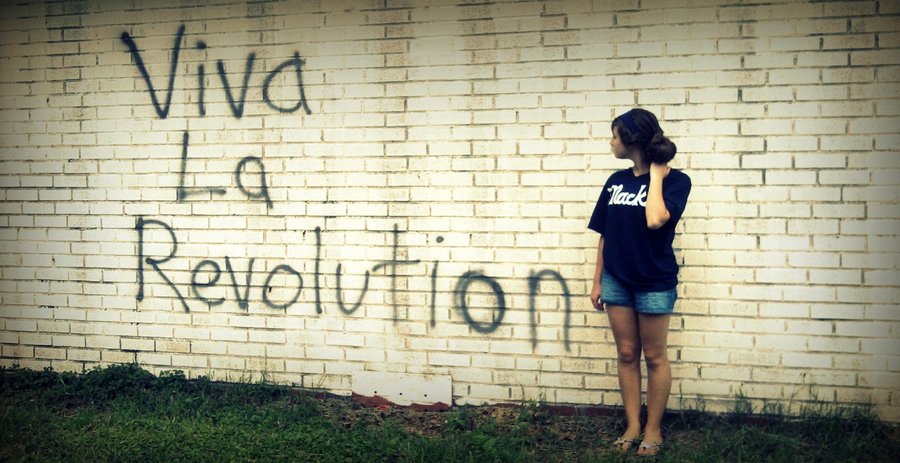 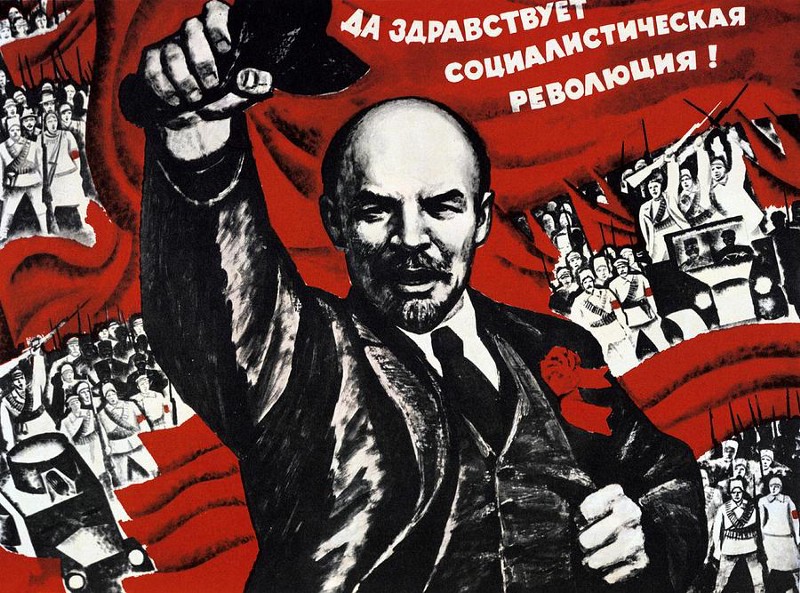 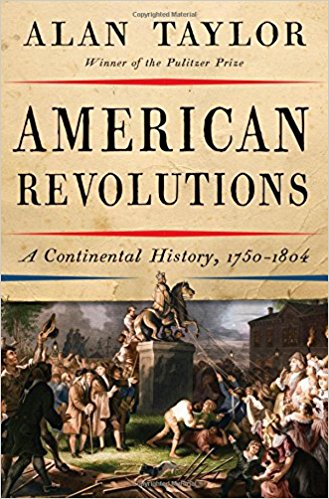 8.2 Gezag en representatie
Het verschil tussen macht en gezag?
Macht = het vermogen om hulpbronnen in te zetten om bepaalde doelstellingen te bereiken en de handelingsmogelijkheden van anderen te vergroten of beperken
Gezag = Macht die als legitiem wordt beschouwd
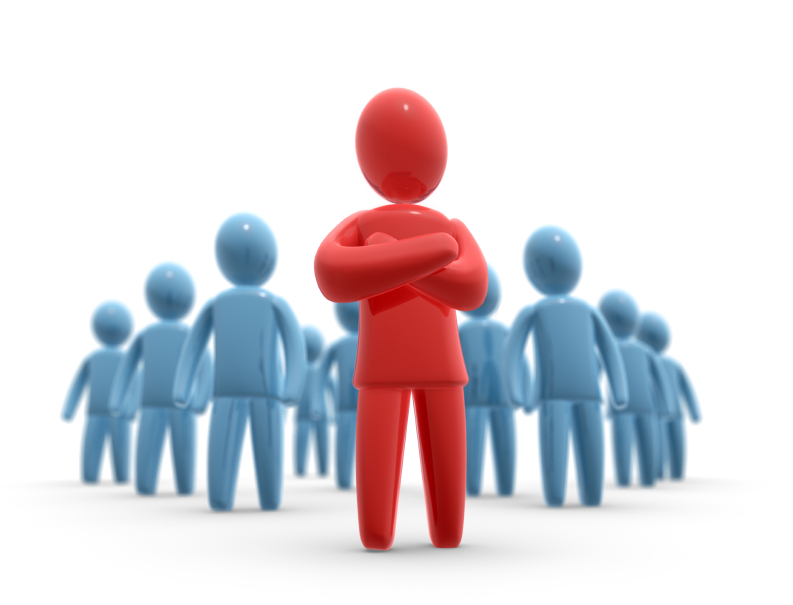 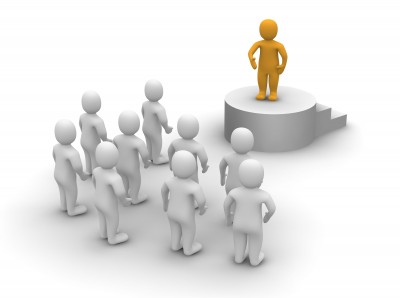 Macht of gezag?
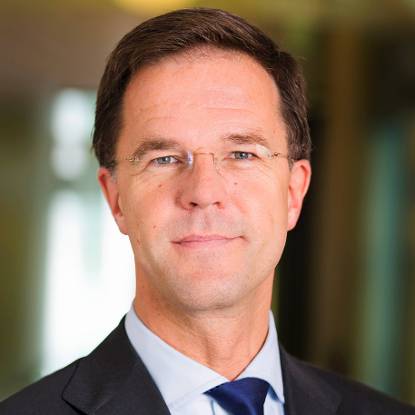 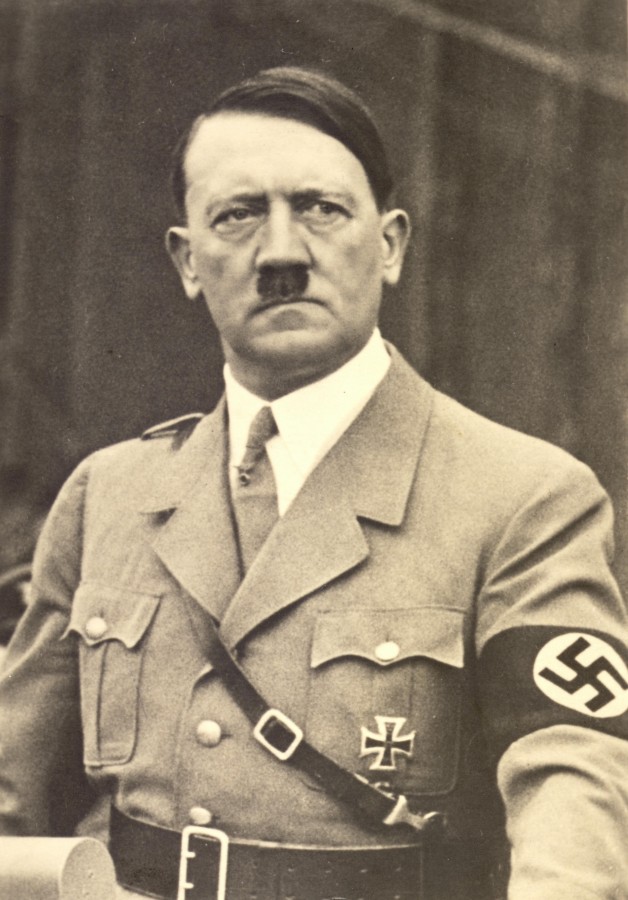 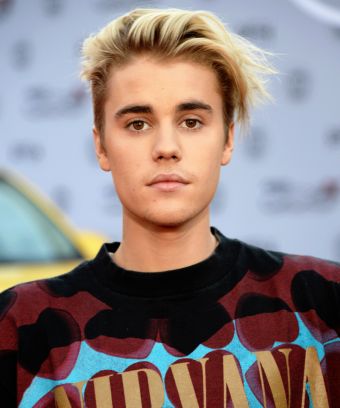 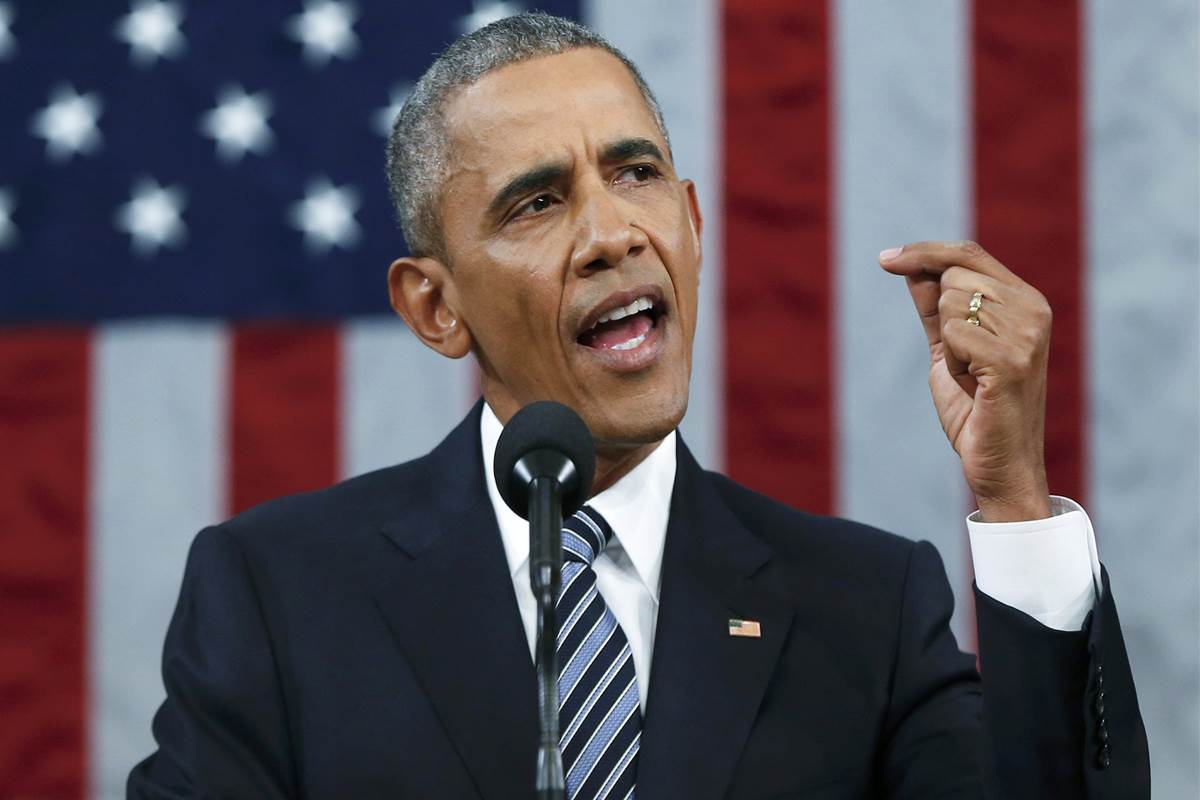 Vertegenwoordiging van meningen of personen?
Representatie = mensen vertegenwoordigen een bepaalde groep
Representativiteit = lijken de besluiten van de vertegenwoordigers wel op de wil van het volk?
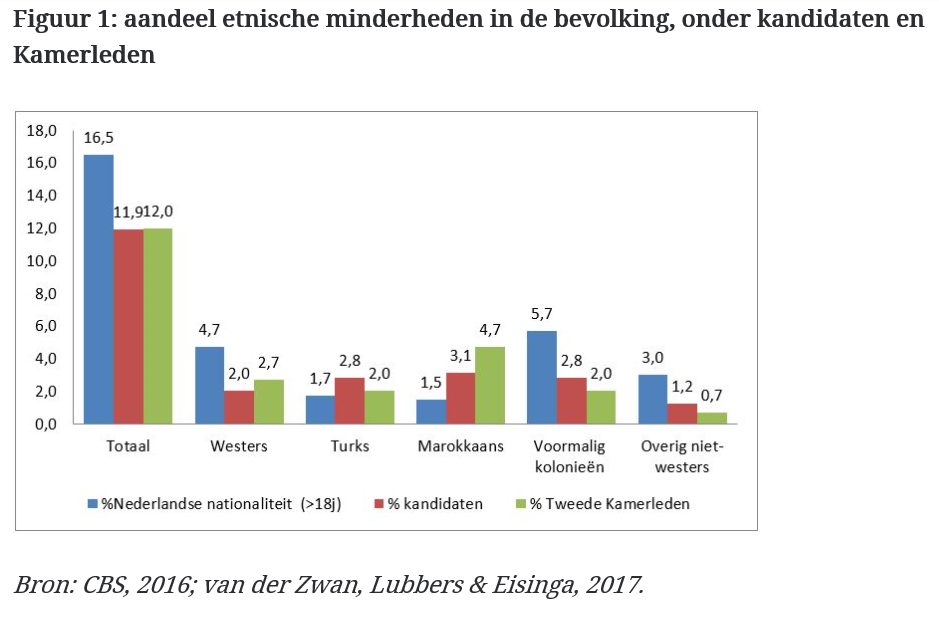 Ons parlement is best divers
[Speaker Notes: https://www.socialevraagstukken.nl/ons-parlement-is-best-divers/]
Representativiteit
1. Achtergrondkenmerken
Is de politiek een afspiegeling van de samenleving qua geslacht, leeftijd, opleidingsniveau, woonplaats?
2. Standpunten
Vinden mensen hun standpunten terug in een politieke partij?
3. Besluiten 
Komen de besluitenn van de ministers (het kabinet) overeen met de standpunten van de partijen in de tweede kamer?
De meeste Tweede Kamerleden zijn hoog opgeleid, is de bevolking dat ook?
Opleidingsniveau
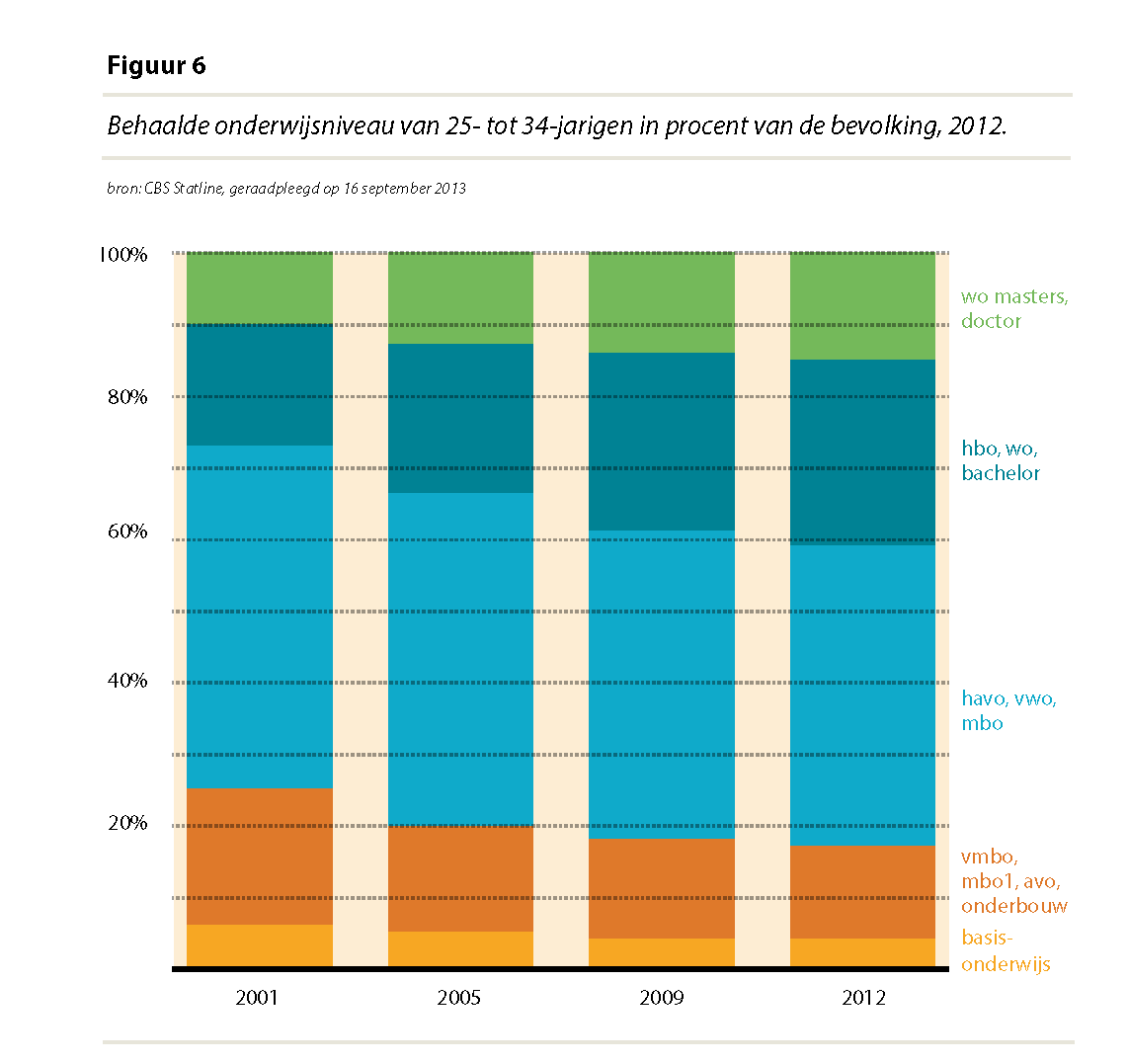 8.3 Theorie en Ideologie
De manier waarop de Politieke Participatie in een land bestaat, kan verschillen. Dat hangt af van de politieke cultuur in een land.

Ontwikkelingsvisie : het volk moet zich ontwikkelen en meedoen in de politiek
Instrumentele visie: politieke participatie van burgers niet wenselijk, alleen om de politieke voorkeur van mensen te weten
Hoe lager opgeleid, hoe minder vaak naar de stembus
Het Nationaal Kiezersonderzoek, een representatieve steekproef van alle leerstoelen politicologie, spreekt duidelijke taal. 
Niet-stemmers zijn vaker jong (41 procent stemde niet in 2010)
Met hooguit lagere school (37 procent stemde niet)
Enkel lager beroepsonderwijs (36 procent stemde niet), 
Ongehuwd (36 procent stemde niet), 
Allochtoon (33 procent stemde niet*), 
Enkel mavo (28 procent stemde niet)
[Speaker Notes: https://www.groene.nl/artikel/het-is-toch-een-pot-nat]
Hoe moeten burgers betrokken worden?
8.4 Democratisering
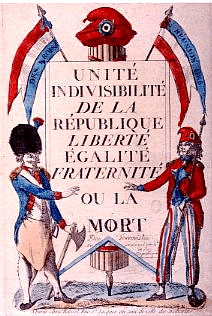 Democratische rechtsstaat
Het volk eiste meer macht. Dat leidde in veel gevallen uiteindelijk tot het vormen van een democratische rechtsstaat. Die bestaat uit twee delen.
Democratie: het volk heeft de macht en stemrecht om die macht uit te oefenen
Rechtsstaat: de grondwet beschermt mensen tegen machtsmisbruik van de overheid, en geeft mensen vrijheden en beschermt gelijkheid
Democratisering is een proces
Klassieke grondrechten
Gelijkheid, vrijheid van godsdienst, vrijheid van meningsuiting, privacy, recht op een eerlijk proces
Sociale grondrechten
Recht op onderwijs, huisvesting, sociale zekerheid
Politieke rechten
Kiesrecht, vrije verkiezingen, het recht om verkozen te worden. Persvrijheid